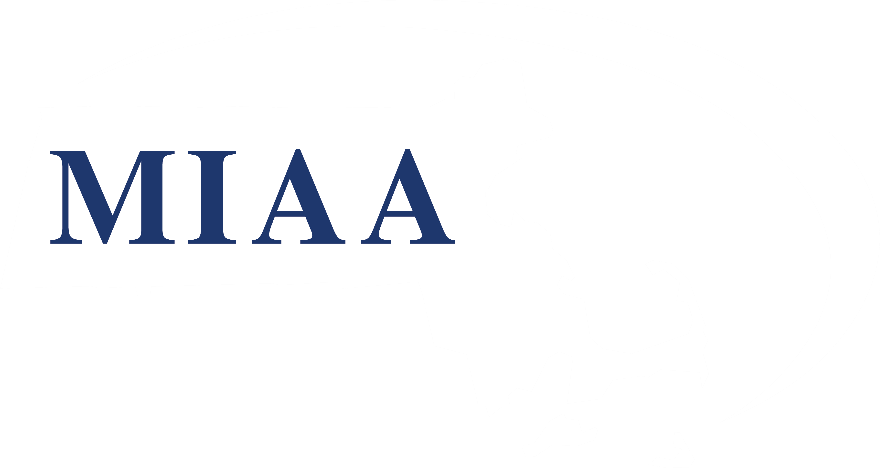 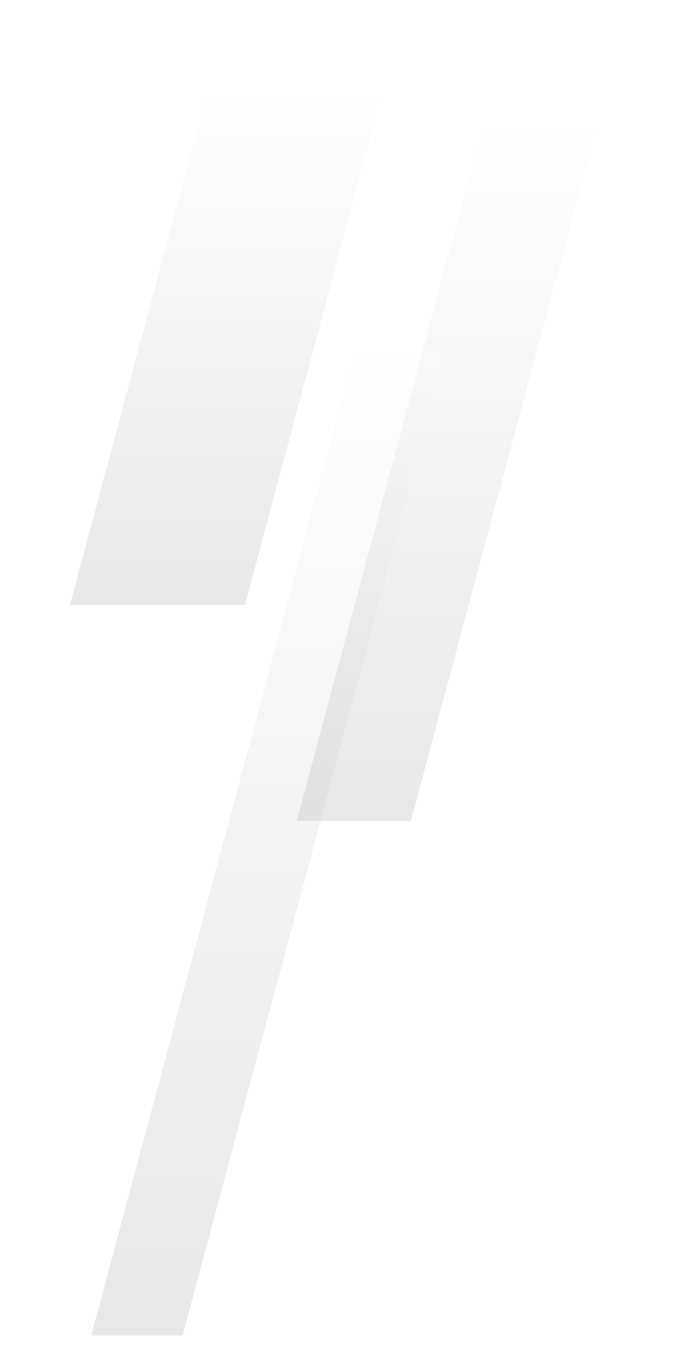 Growing Courageous LeadersAn overview of Diversity, Equity and Inclusion Initiatives coordinated by the Massachusetts Interscholastic Athletic Association (MIAA) and Massachusetts School Administrators’ Association (MSAA)
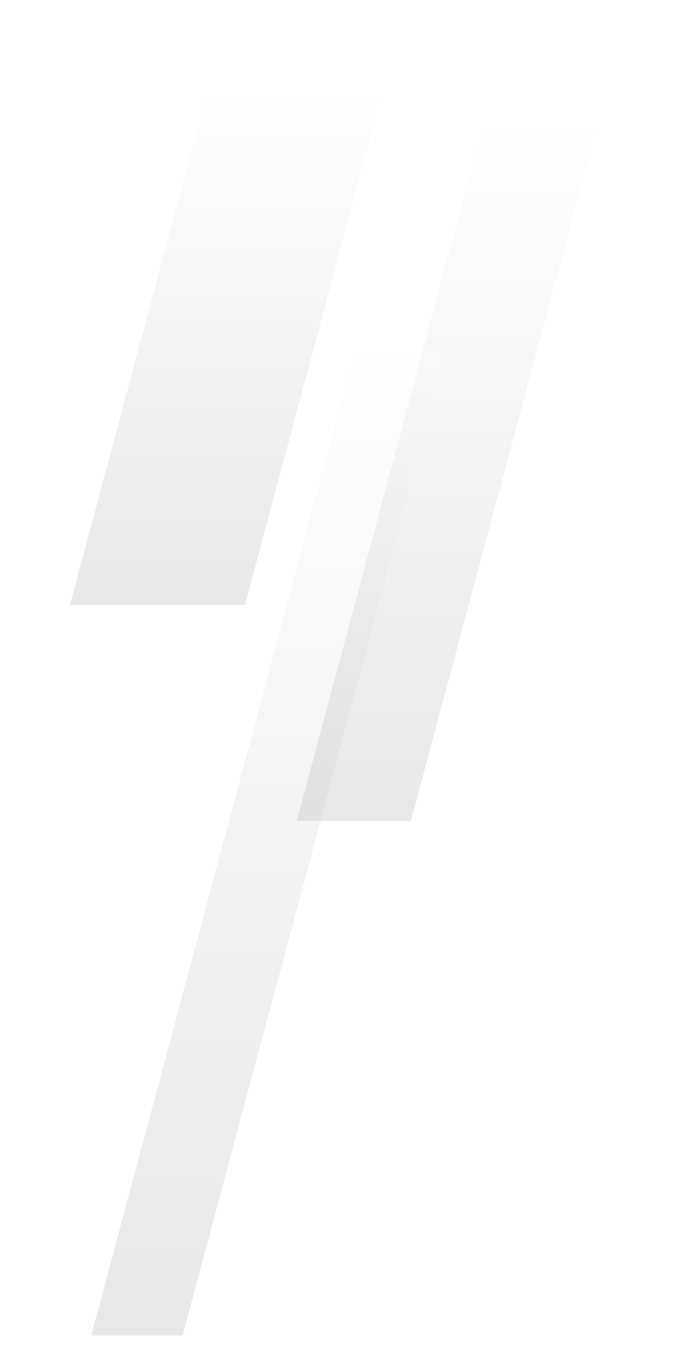 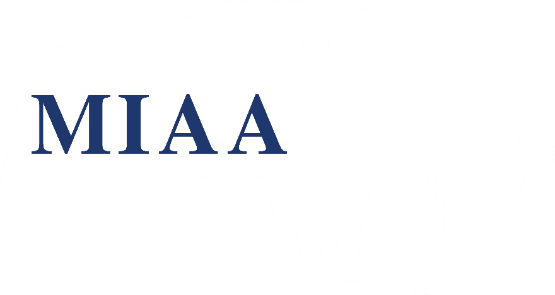 Overview
Utilize interscholastic athletics as a platform that promotes behavior change that supports the respectful treatment of all members of a school community.

Pilot Training ProgramNFHS Implicit Bias Course, MIAA Diversity, Equity & Inclusion Pledge, MIAA Discriminatory Incident Report Form

Regional Trainings13 Regional Events
Resource GuideHistory, programs, resources, partnerships and sample communications
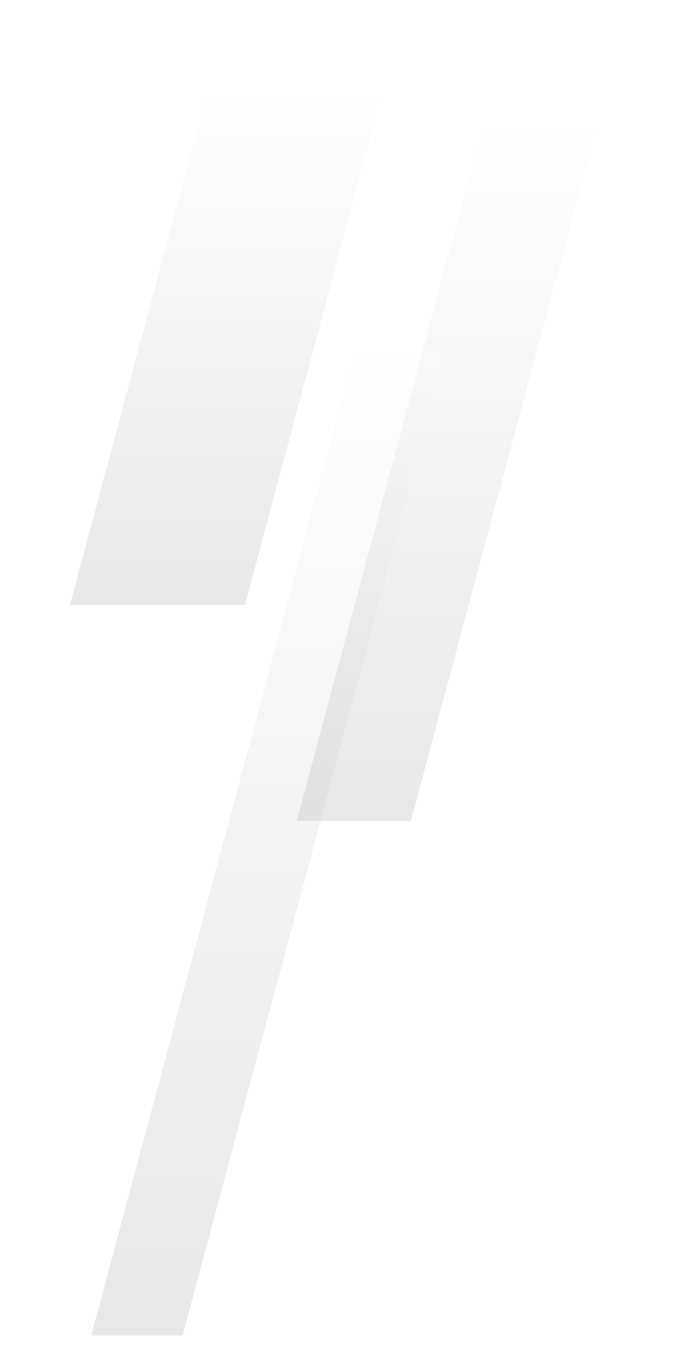 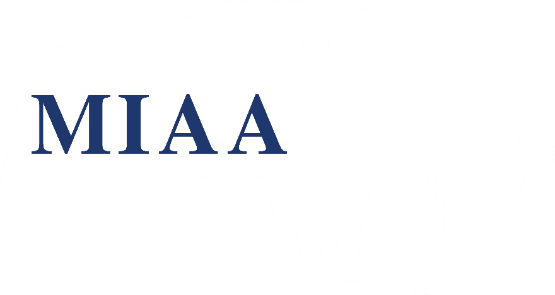 Resource Guide
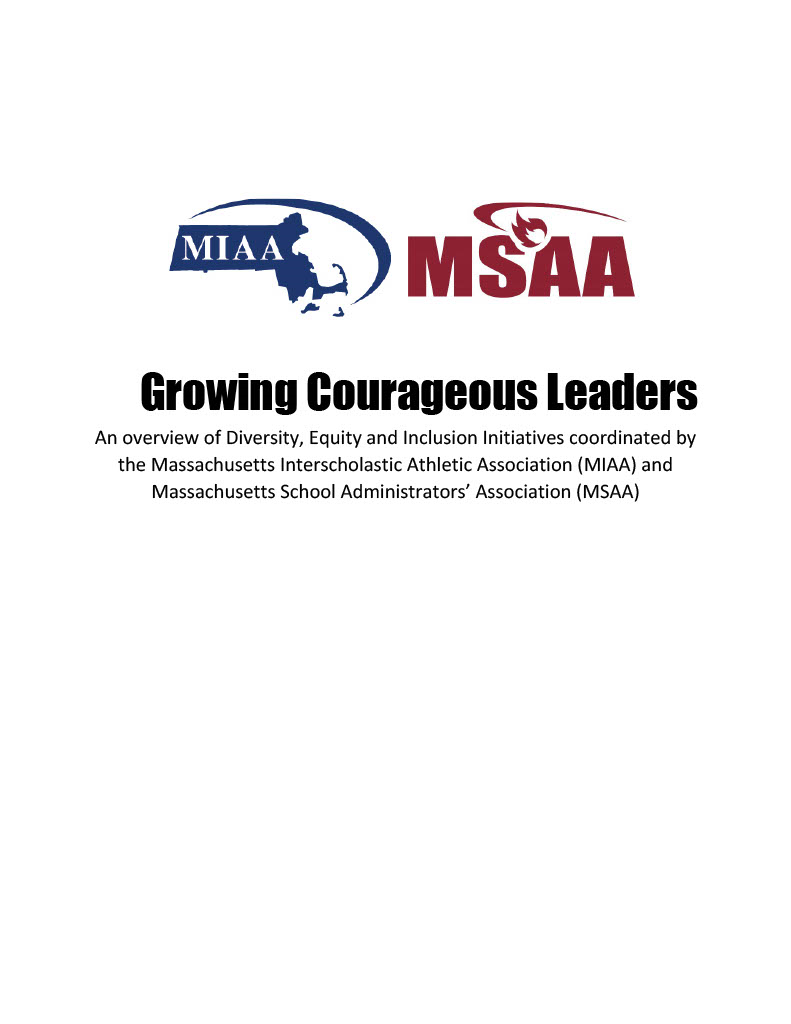 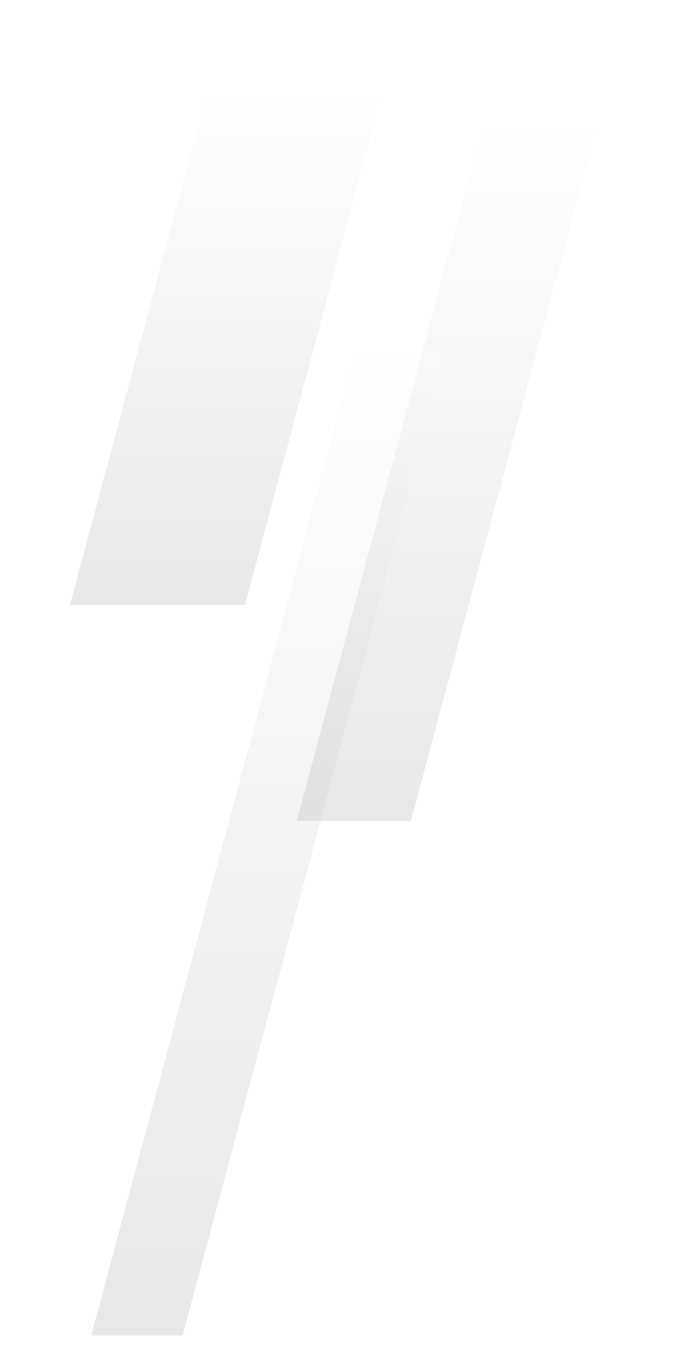 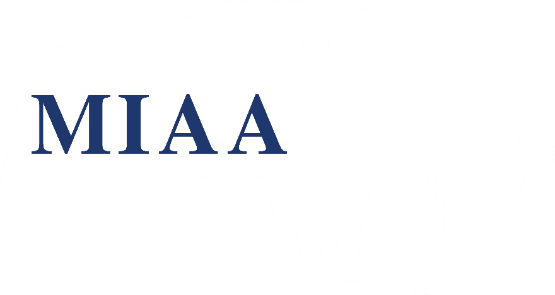 Resource Guide
HistoryOverview of steps following approval of the Minority Inclusion Plan (MIP) by the MIAA Board of Directors.

Phase 1 – Staff
Phase 2 – Membership/Governance
Phase 3 – Diversity, Equity & Inclusion Committee
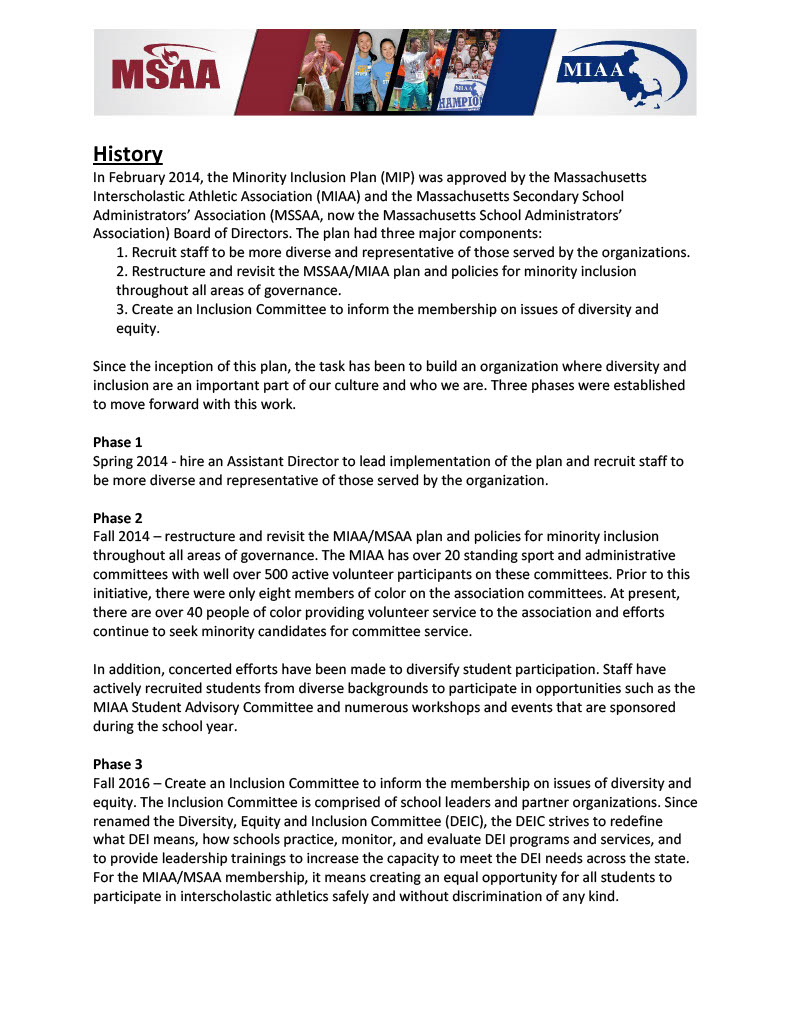 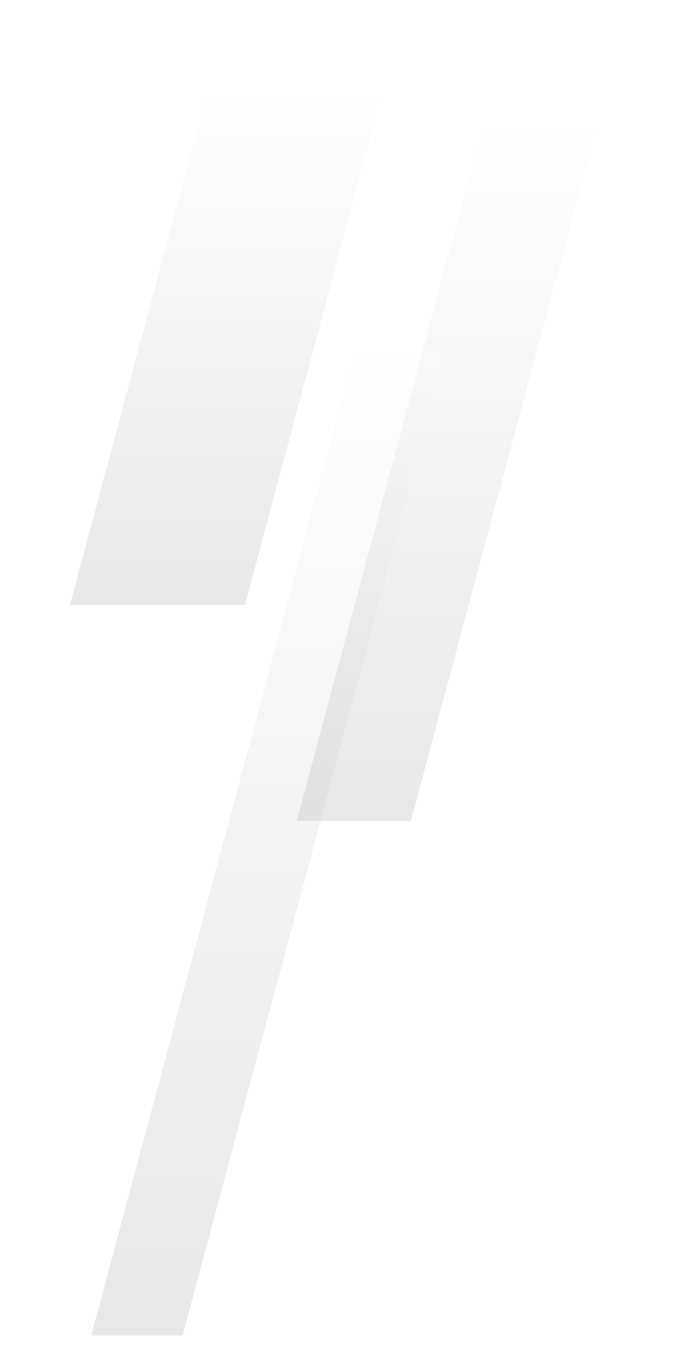 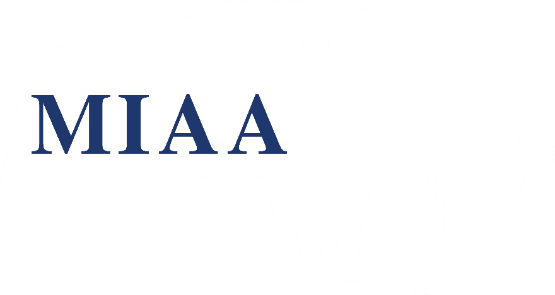 Resource Guide
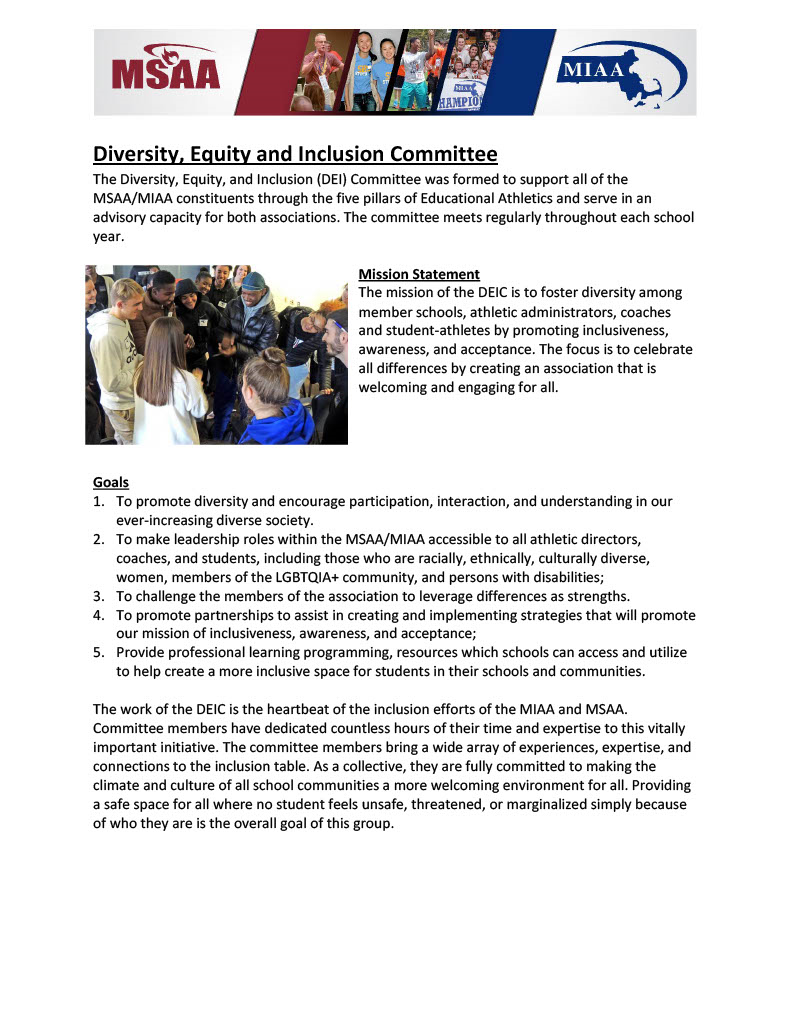 Diversity, Equity & Inclusion Committee
Overview
Mission Statement
Goals
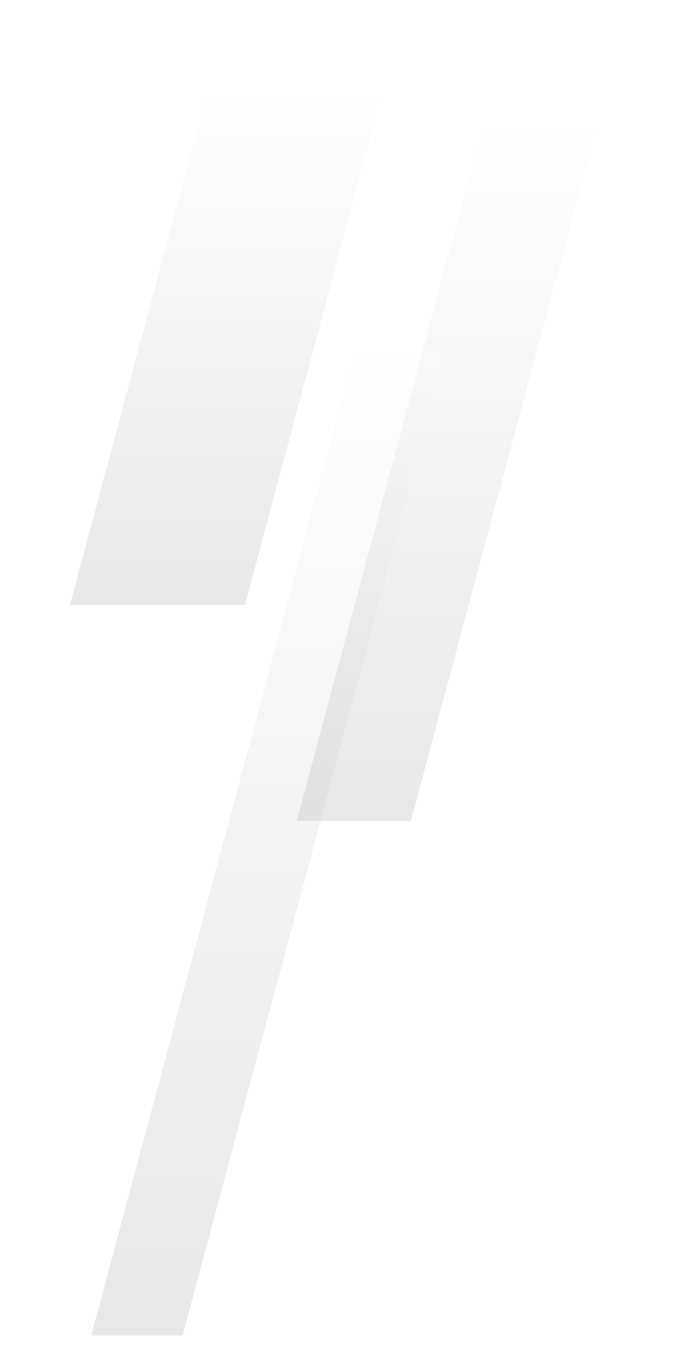 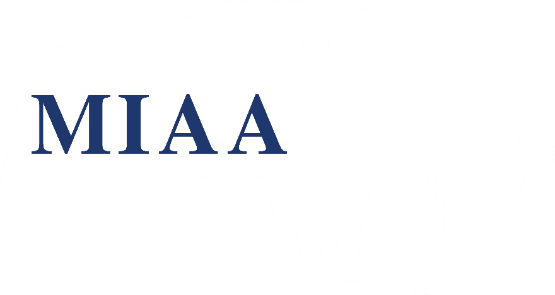 Resource Guide
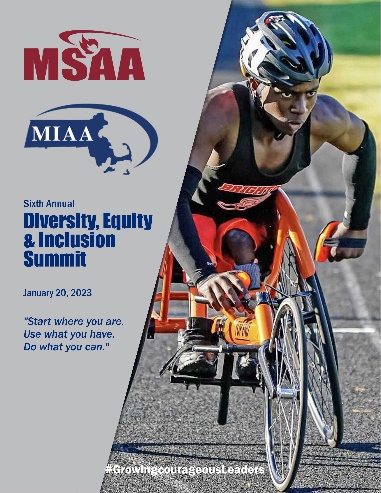 ProgramsOverview and history of events

Diversity, Equity & Inclusion Summit
Diversity, Equity & Inclusion Symposium

-Links to programs
-Themes
-Workshop descriptions
-Speaker contact information
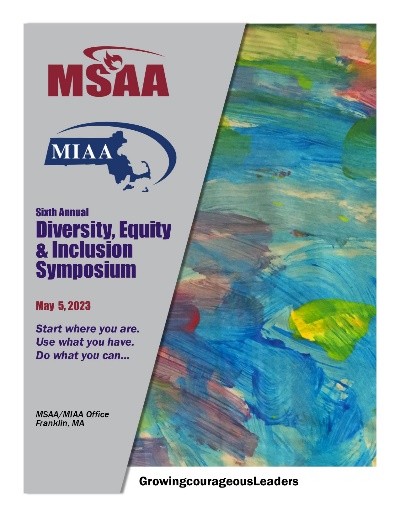 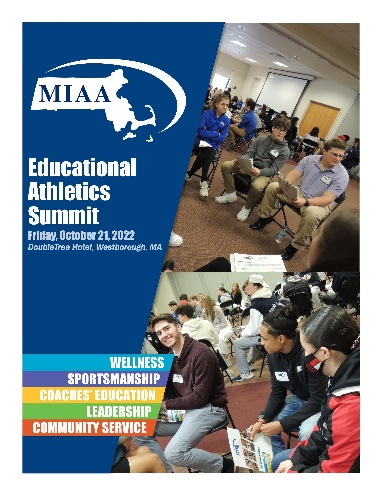 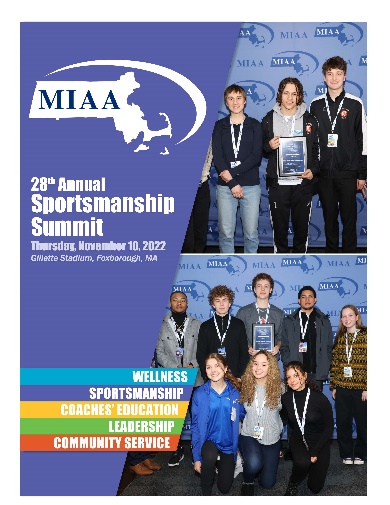 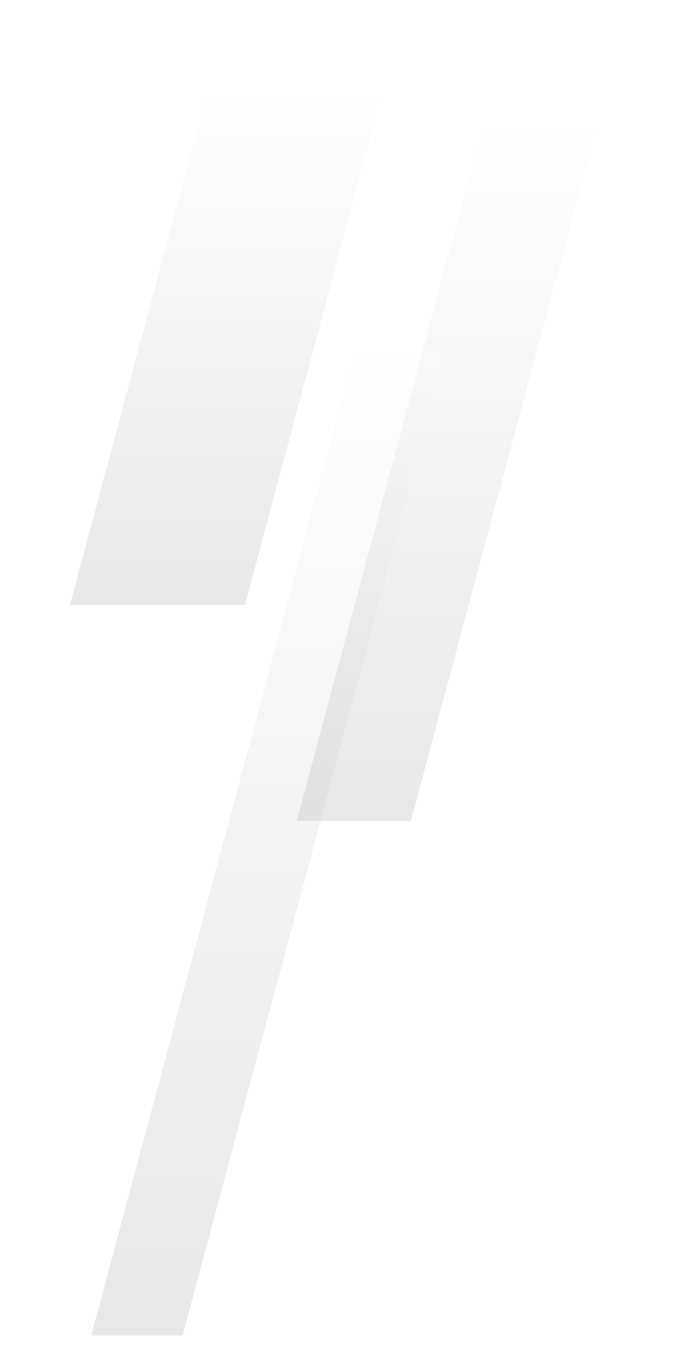 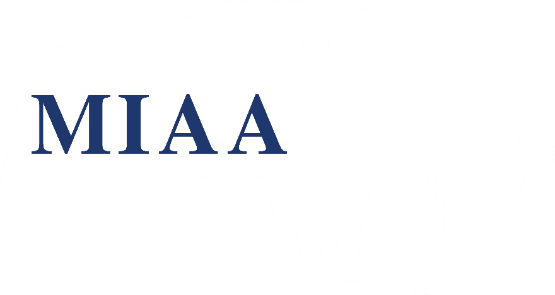 Resource Guide
Pilot ProgramApproved by MIAA Board of Directors

NFHS Implicit Bias Course
MIAA Diversity, Equity & Inclusion Pledge
MIAA Discriminatory Incident Report Form

*	Sample message to membership
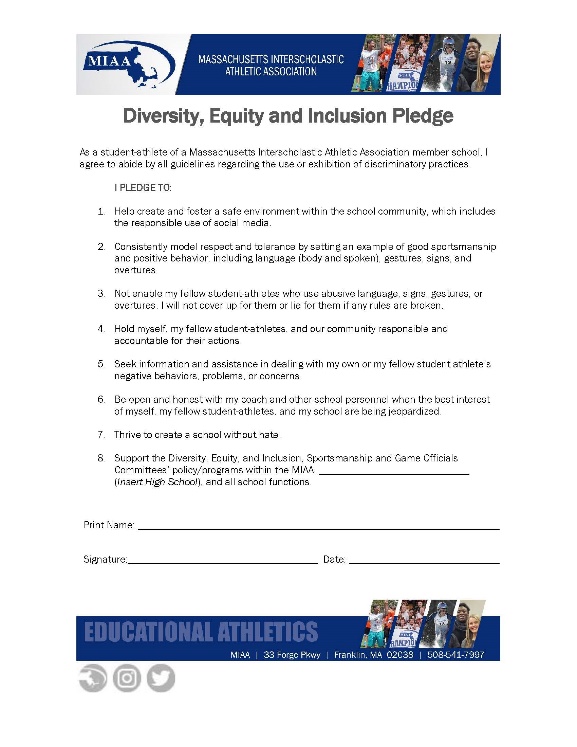 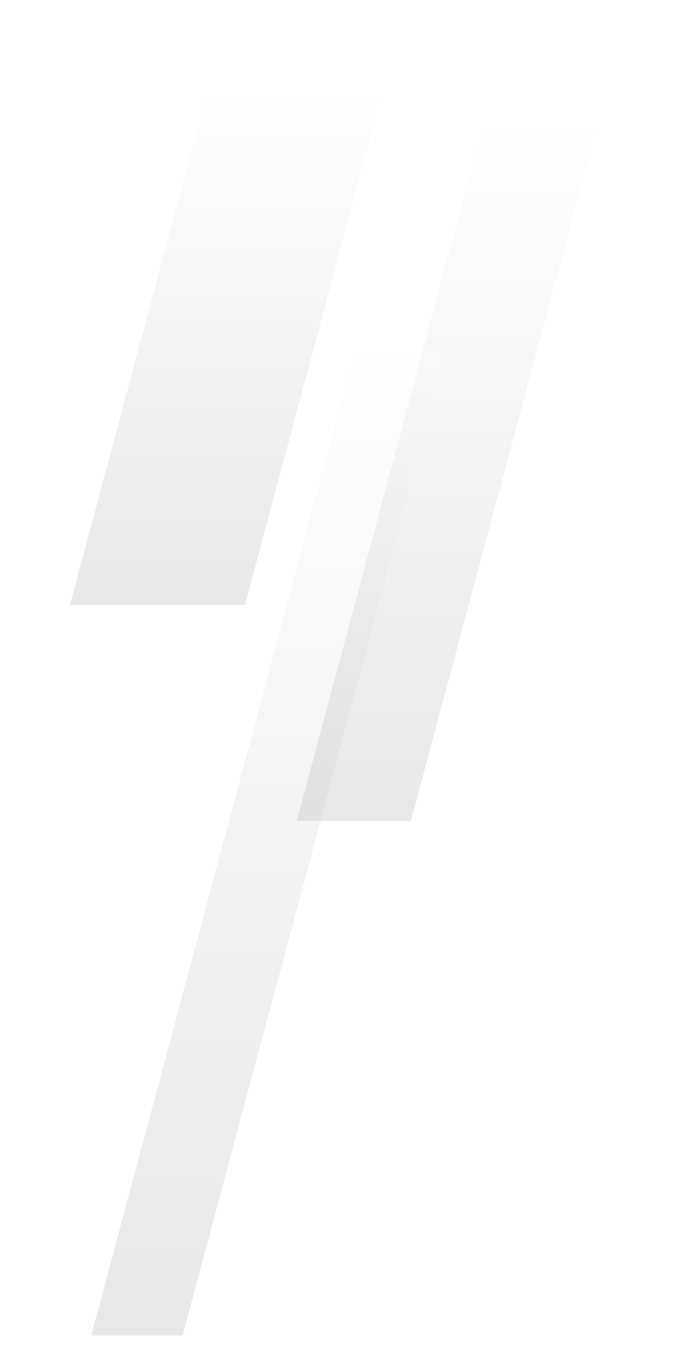 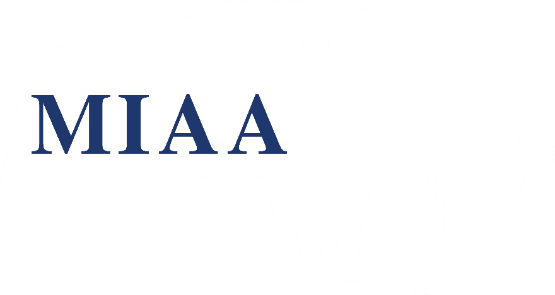 Resource Guide
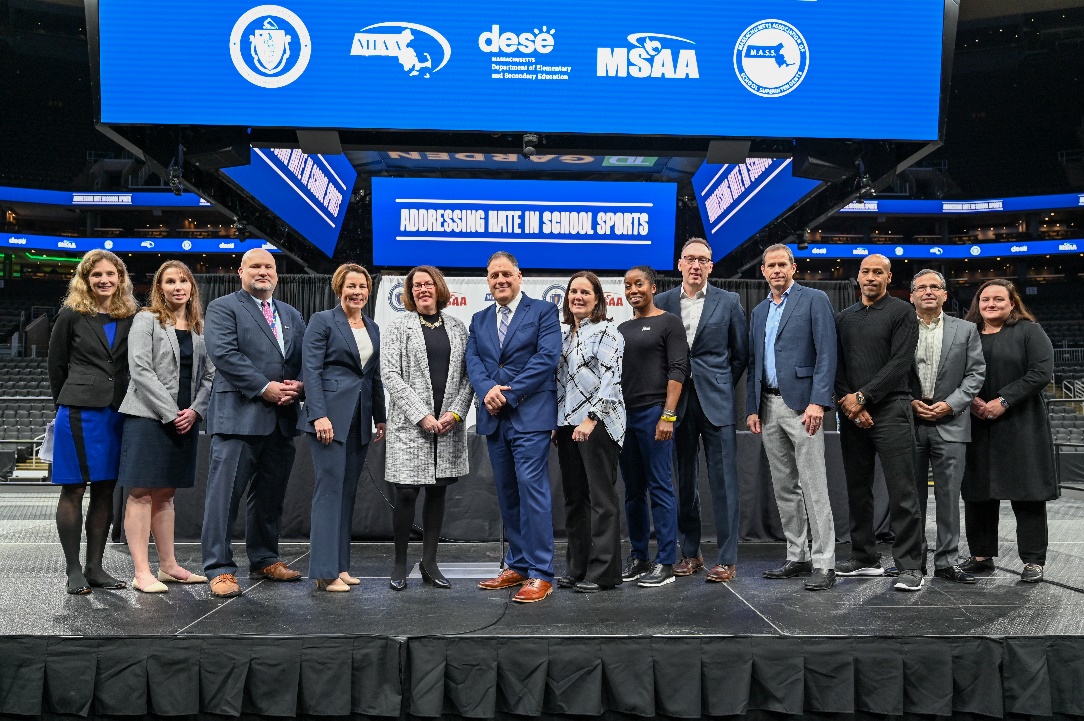 Regional TrainingsAddressing Hate and Bias in School Athletics

A Call to Action  (April 2022)
Kickoff Event  (December 2022)
Regional Trainings  (Spring 2023)

-Resources
-Sample Communications
-Partnerships
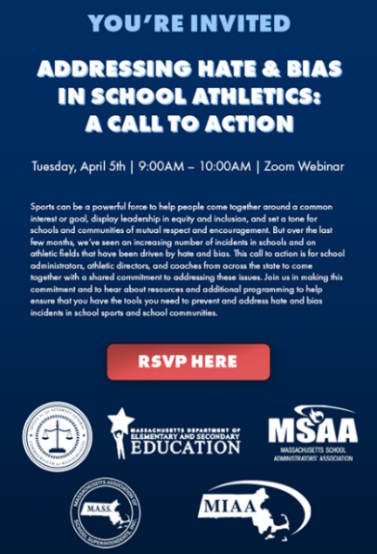 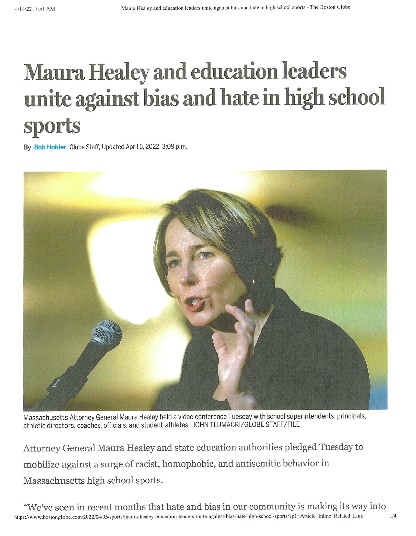 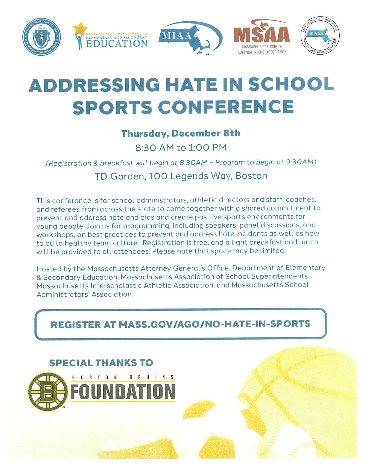 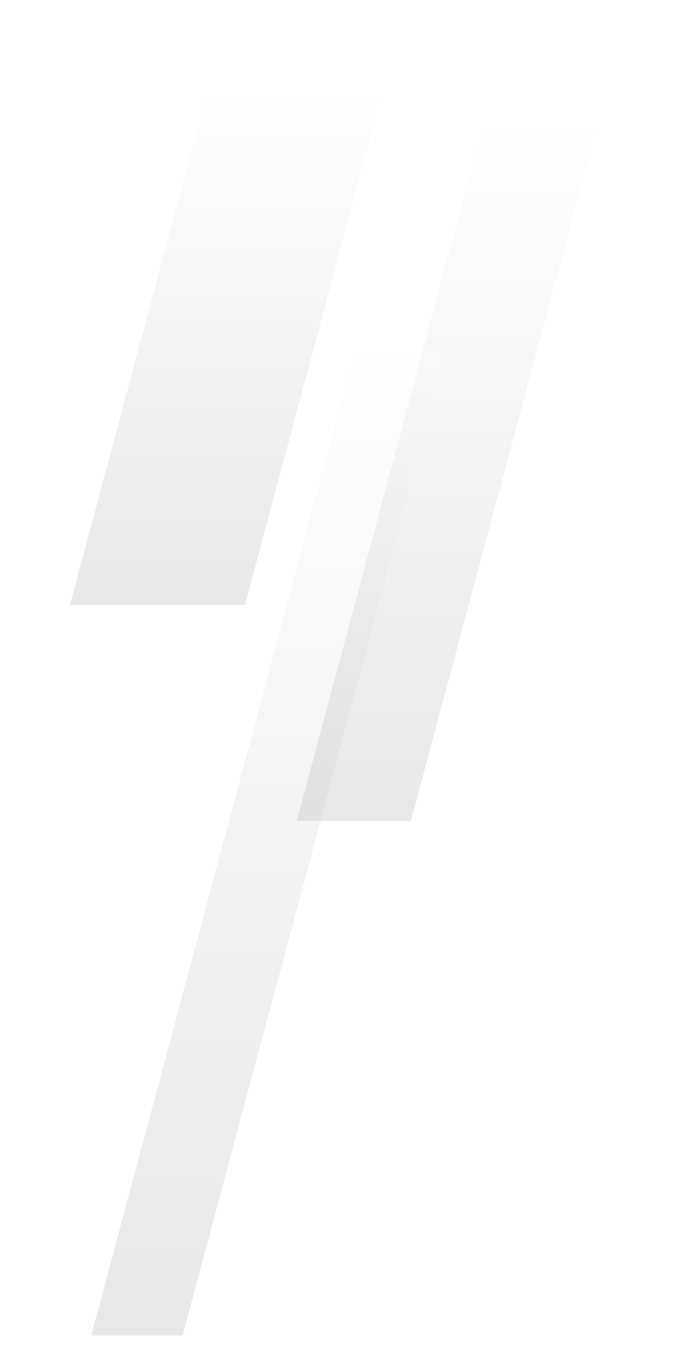 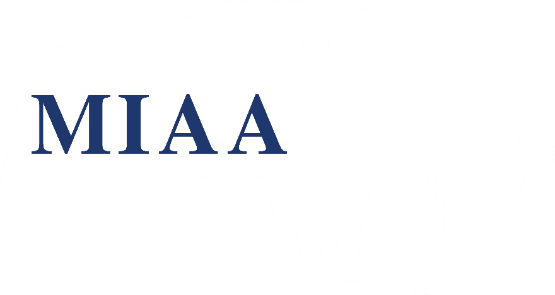 Resource Guide
Regional Trainings13 Events

Two ½ days (Friday and Saturday)
Superintendent, Principal and Athletic Director
Train-the-trainer model

-Resources
-Sample Communications
-Partnerships
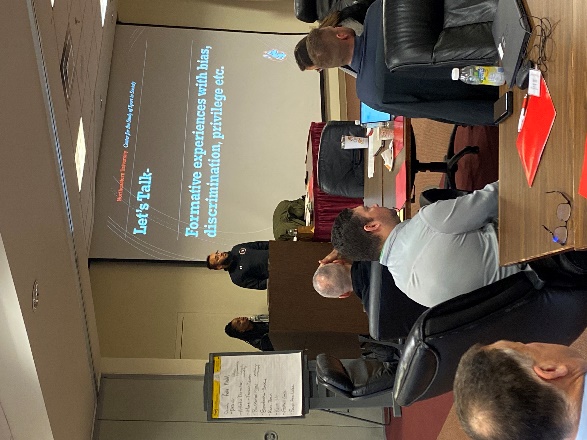 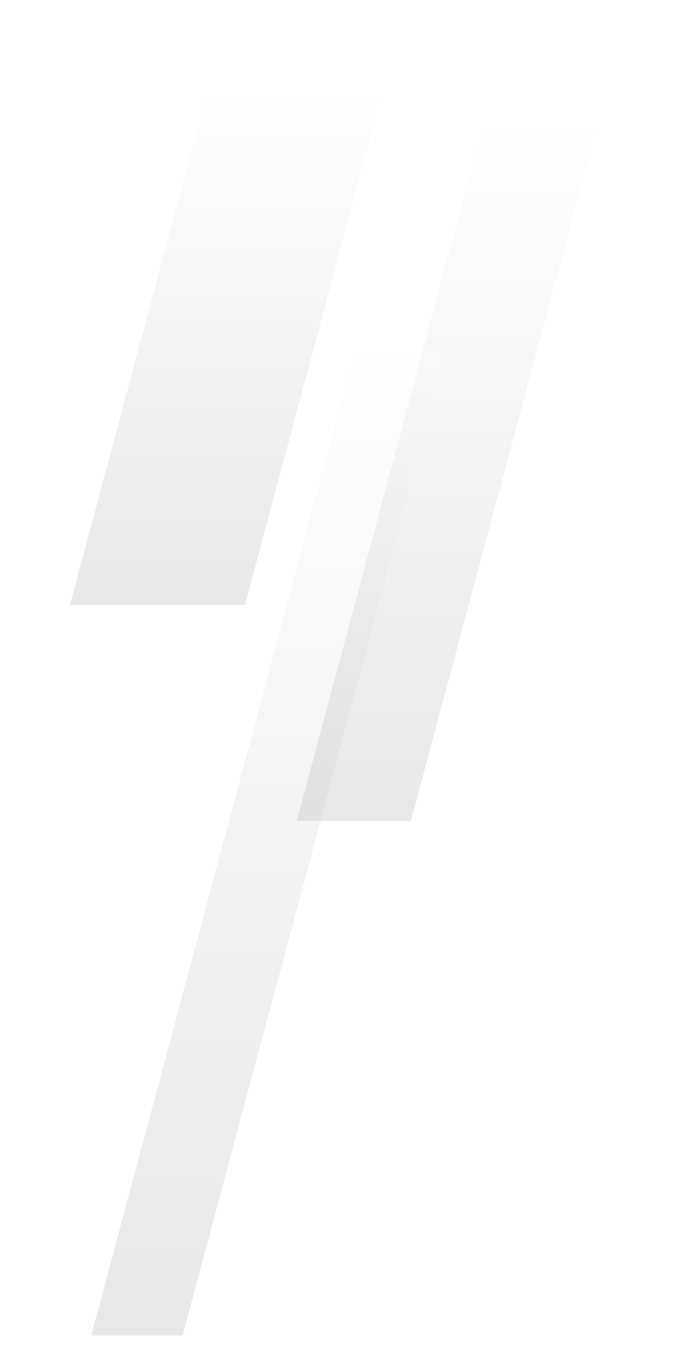 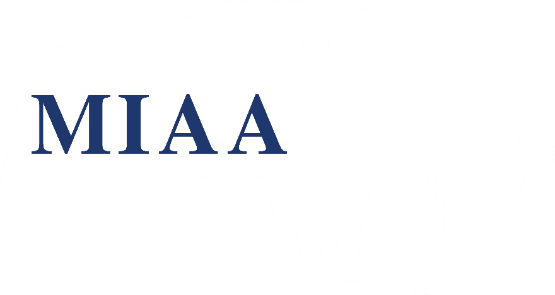 Resource Guide
Partnerships and ResourcesPartner organizations and helpful tools

MIAA/MSAA Diversity, Equity and Inclusion Webpage
MIAA/MSAA Guidelines for Starting a Diversity, Equity and Inclusion Club
A Guide for Responding to School Sports-Related Bias Incidents
Attorney General’s Office Guidance for School Athletic Staff on Hate Incidents
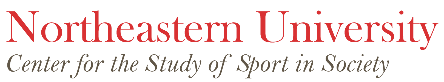 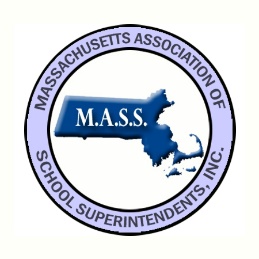 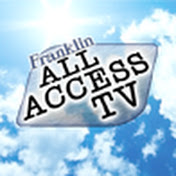 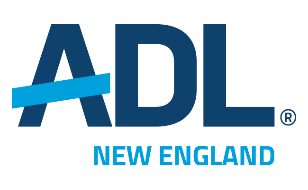 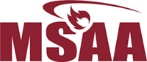 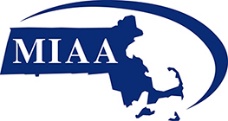 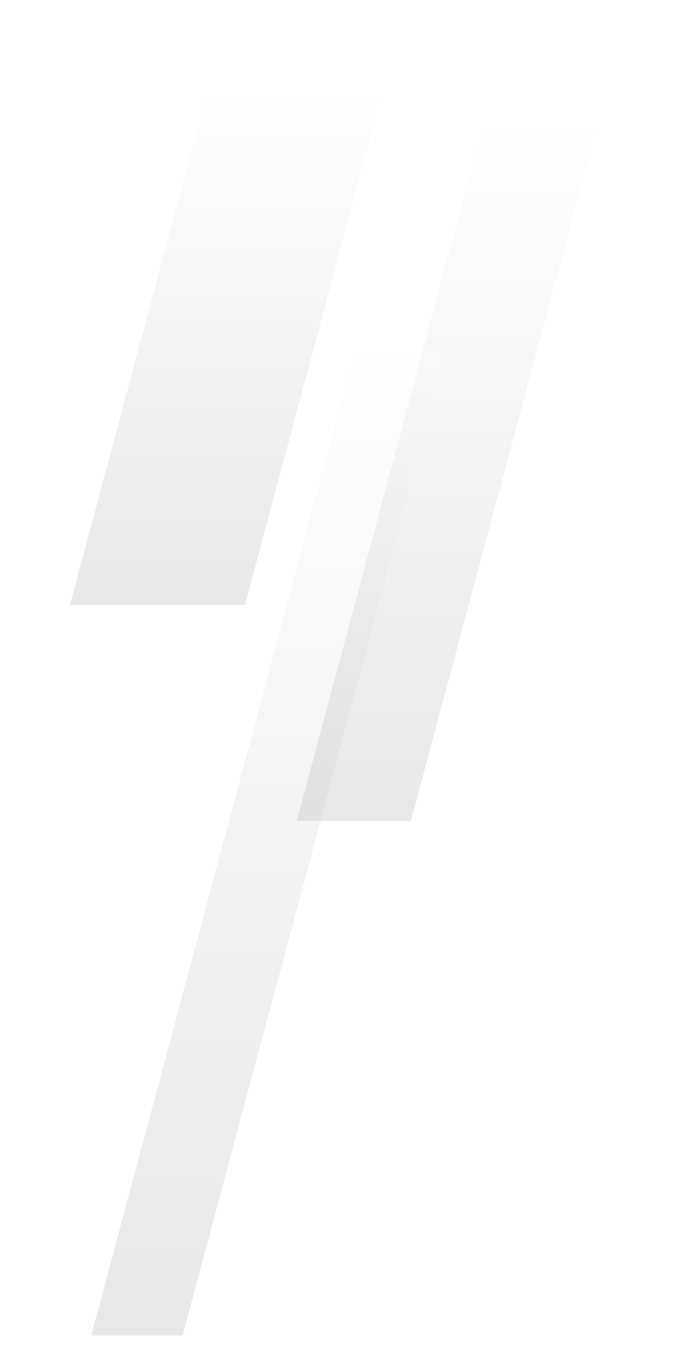 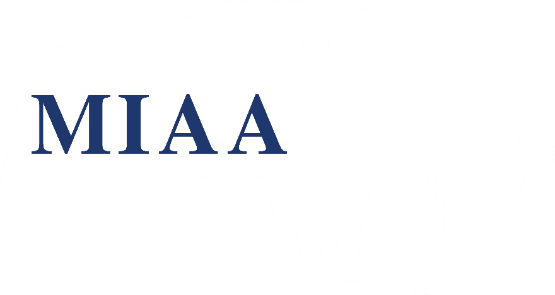 Resource Guide
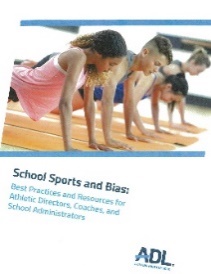 Partnerships and ResourcesPartner organizations and helpful tools

MIAA Diversity, Equity and Inclusion Pledge
MIAA/MSAA Discriminatory Incident Report Form
School Sports and Bias: Best Practices and Resources for Athletic Directors, Coaches and School Administrators
Attorney General Office’s Guidance on Schools’ Legal Obligations to Prevent and Address Hate and Bias Incidents/Resource List for Schools
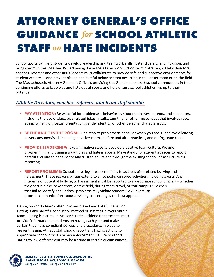 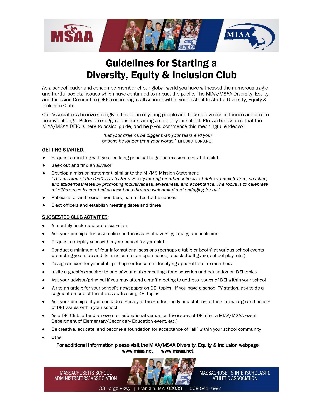 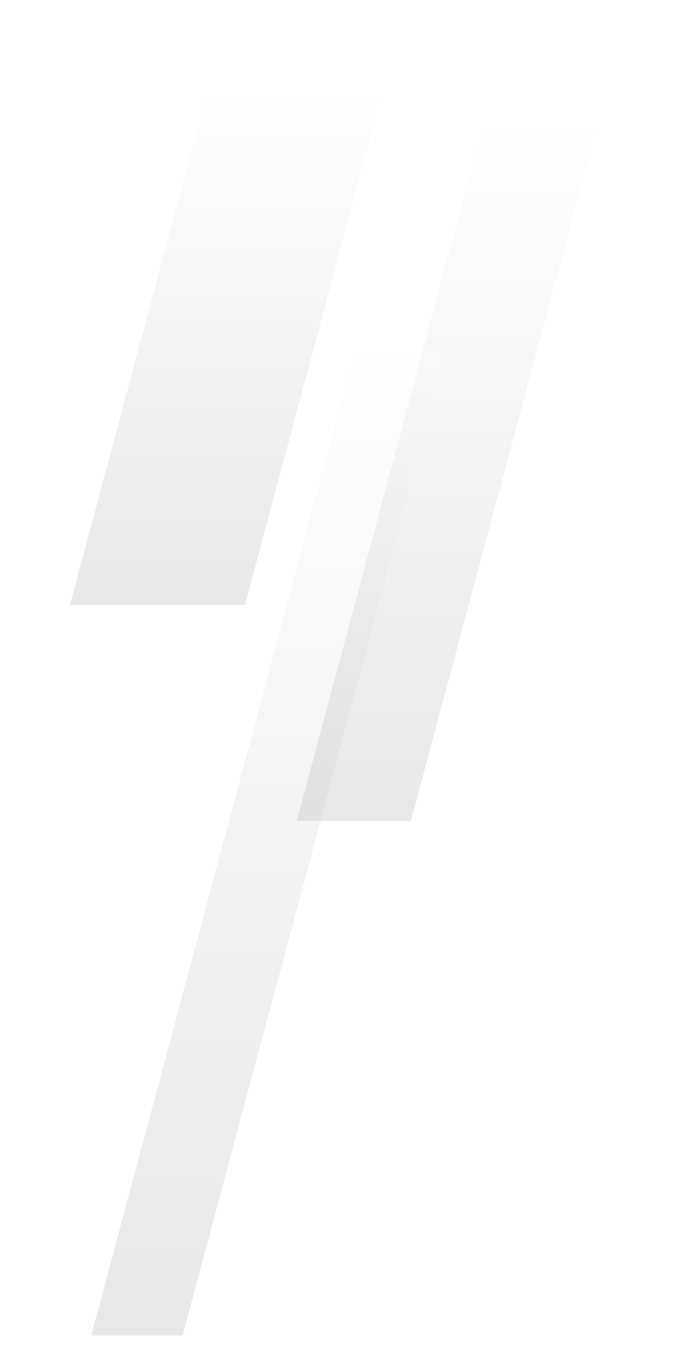 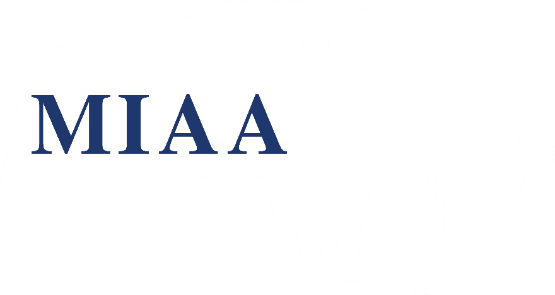 Next Steps
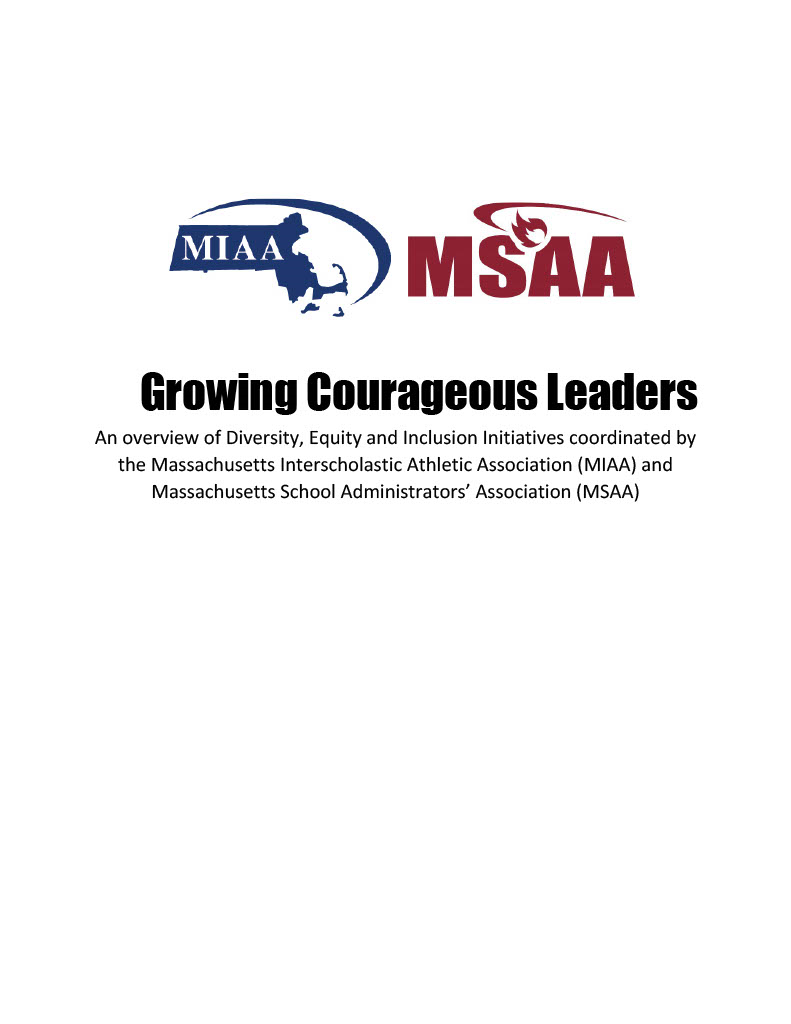 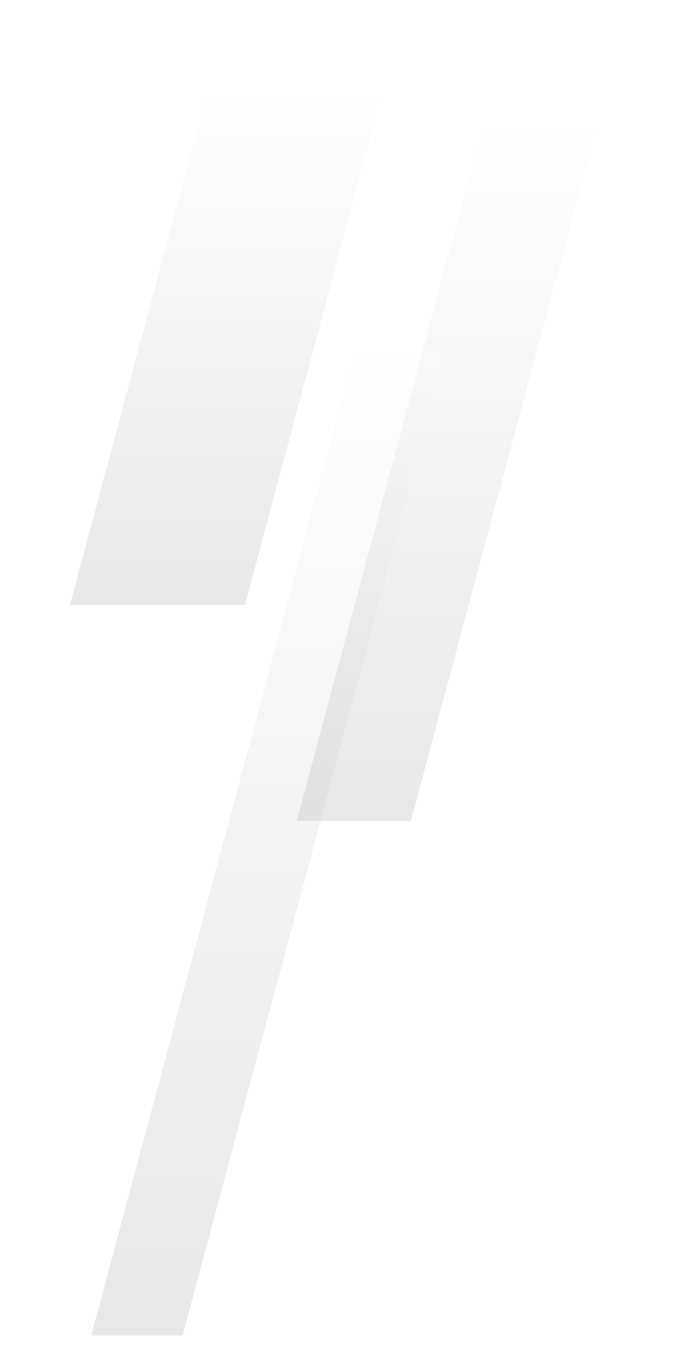 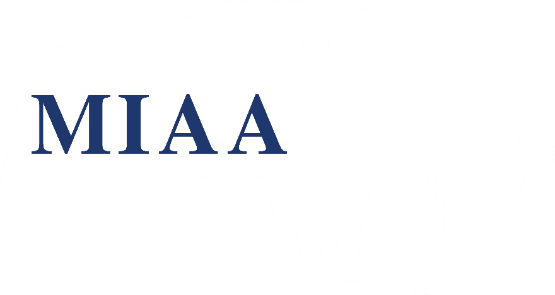 Thank You
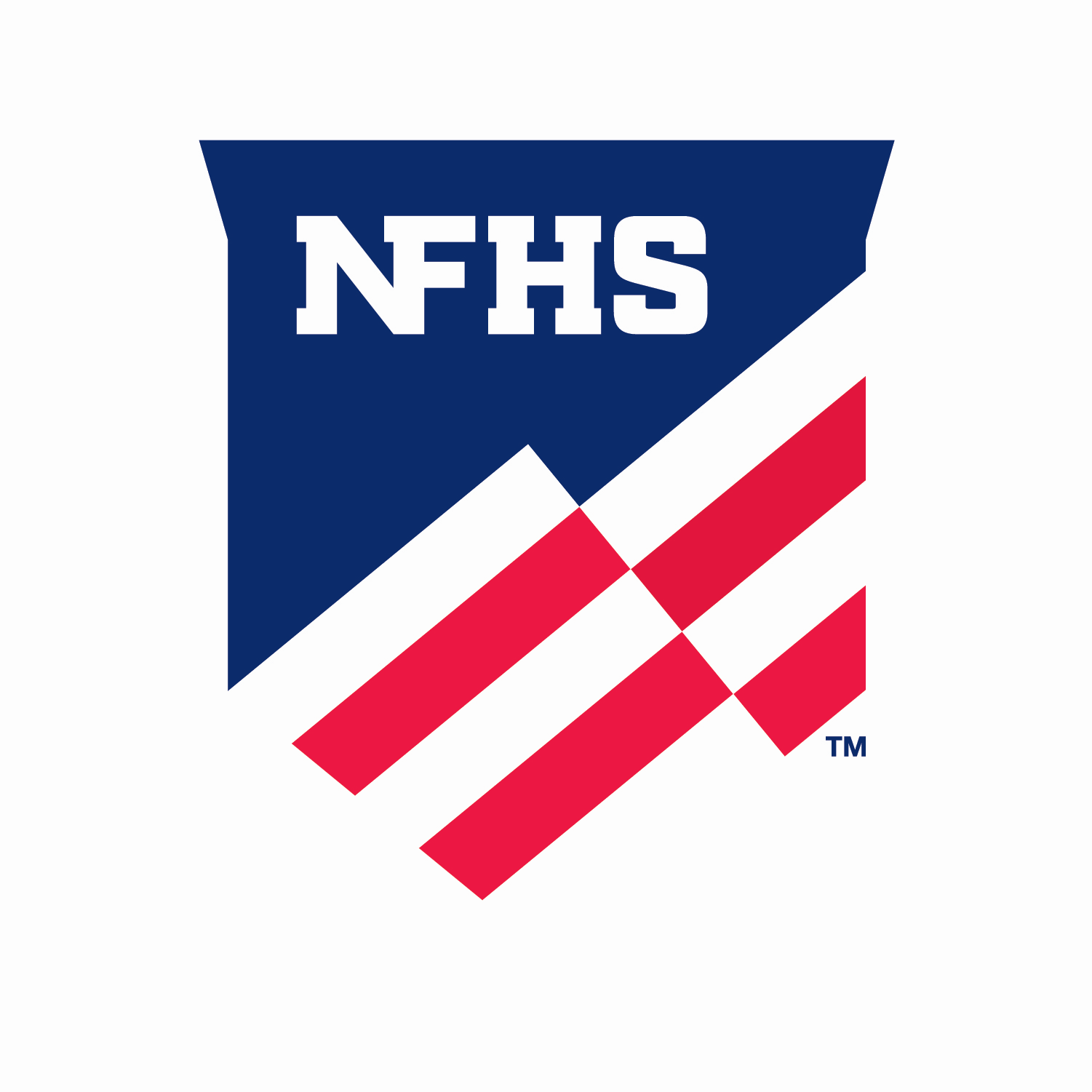